Роль ИКТ в достижении национальной цели самореализации и развития способностей школьников
Мылова И.Б., профессор кафедры математического образования и информатики СПб АППО
Школа как социальный институт
Школа обеспечивает передачу социального опыта учащимся, создание благоприятных условий для их полноценной самореализации, ориентации их в мире ценностей, способствует сохранению традиций, преемственных связей, самовоспитанию, формированию особой воспитывающей среды. 

«Цели образования тесно связаны с целями жизни данного общества» (С.И. Гессен, 1923)
[Speaker Notes: некая организация, некая отрасль, которая направлена на удовлетворение общественных потребностей. Нет общественной потребности - нет соц. института.]
Национальные цели развития РФ на период до 2030 года
Б) Возможности для самореализации и развития талантов молодежи.
Вхождение РФ в число 10 ведущих стран мира по качеству образования.
Формирование эффективной системы выявления, поддержки и развития способностей и талантов у детей. 
Д) Цифровая трансформация.
Достижение «цифровой зрелости» ключевых отраслей экономики и социальной сферы, в том числе образования.

Указ Президента РФ «О национальных целях развития РФ на период до 2030 года». Москва. Кремль 21 июля 2020 года
Цифровая компетентность: глобальный социальный вызов
Цифровая компетентность (digital competencies) позволяет людям создавать и обмениваться цифровым контентом, коммуницировать и решать проблемы для эффективной и творческой самореализации в обучении, работе и социальной деятельности в целом.

DigCompEdu 2018: Европейская модель цифровых компетенций для образования
Глобальные компетенции: исследование PIZA
Глобальные  компетенции —  это ценностно-интегративный компонент функциональной грамотности, имеющий собственное предметное содержание, ценностную основу и нацеленный  на формирование универсальных навыков.

«Глобальная компетентность – это любознательность открытого ума,  сострадание открытого сердца и смелость, направляющая наш интеллектуальный, социальный и эмоциональный потенциал на создание нового гуманного мира».
ШЛЯЙХЕР А.  Руководитель Директората по образованию и  навыкам,  советник  по  образовательной  политике  Организации экономического  сотрудничества  и  развития  (ОЭСР),  куратор Международной программы по оценке образовательных достижений учащихся

Средства, с помощью которых мы получаем доступ к информации, перемещается от печатных источников на экраны компьютеров и смартфонов, структура и форматы текстов изменяются. Приобретают особую значимость умения анализировать информацию в интернет-источниках, в смоделированных на компьютере реальных ситуациях.
Прогрессивное воспитание
«Жизнь находится в развитии, поэтому образование должно быстро реагировать на изменения, происходящие в окружающей среде, пребывать в постоянной реорганизации, реконструкции, трансформации. В противном случае члены общества будут подавлены изменениями, с которыми они столкнутся, не понимая их связей и значений».
 «Содержанием образования выступает непосредственный опыт ребенка, приобретаемый и обогащающийся в ходе исследования «обучающей среды».
«Содержание образования должно быть вмонтировано и материализовано в деятельности учащихся как растущих членов общества. Начинать надо с деятельности, имеющей социальное содержание и применение».
[Speaker Notes: Дьюи Дж. Демократия и образование / пер. с англ. М.: Педагогика-пресс, 2000
Джон Дьюи (1859–1952) – американский философ, социолог, психолог, педагог.]
Педагогические основы учебного проекта
«Обучение посредством делания» – это организация самостоятельной деятельности учащихся для решения социально значимых проблем, доступных восприятию ребенка.
Метод проекта позволяет человеку (Дж. Дьюи):
реализовать себя в полной мере,
развить способности и таланты, которые заложены в человеке в виде задатков,
эффективно применить себя в социуме.
Дидактические задачи проектного обучения
Сущность современного проектного обучения состоит в том, чтобы создать  условия, при которых учащиеся:
    самостоятельно и охотно приобретают недостающие знания из разных источников;
    учатся пользоваться приобретенными знаниями для решения познавательных и практических задач;
    приобретают коммуникативные умения, работая в группах;
    развивают у себя исследовательские умения (умения выявления проблем, сбора информации, наблюдения, проведения эксперимента, анализа, построения гипотез, обобщения);
    развивают системное мышление.
Современная образовательная среда
Образовательная среда – это системно образованное пространство, в котором реализуется взаимодействие субъектов образовательного процесса с внешней средой, в результате чего раскрываются индивидуальные черты личности ученика.
Информационно-образовательная среда (ИОС) - это основанная на использовании компьютерной техники программно-телекоммуникационную среда, реализующая едиными технологическими средствами и взаимосвязанным содержательным наполнением качественное информационное обеспечение школьников.
Требования к ИОС школьника ФГОС третьего поколения
Современность и  многообразие информационно-ресурсной базы.
Свободный доступ к разнообразным информационным ресурсам.
Дистанционность.
Мобильность.
Возможность формирования социальных образовательных сетей и образовательных сообществ;
Интерактивность.
Возможность моделирования и анимирования различных процессов и явлений.
Векторы реализации национальных целей в ФГОС третьего поколения
Четко зафиксированы требования к личностным интеллектуальным достижениям, обеспечивающим самореализацию и развитие индивидуальных способностей школьников.
Четко определена форма организации  познавательной деятельности обучающихся, обеспечивающая  самореализацию и развитие индивидуальных способностей школьников - учебный проект (информационный, творческий, социальный, прикладной, инновационный, конструкторский, инженерный).
Указаны требования к организации обучения с применением цифровых технологий.
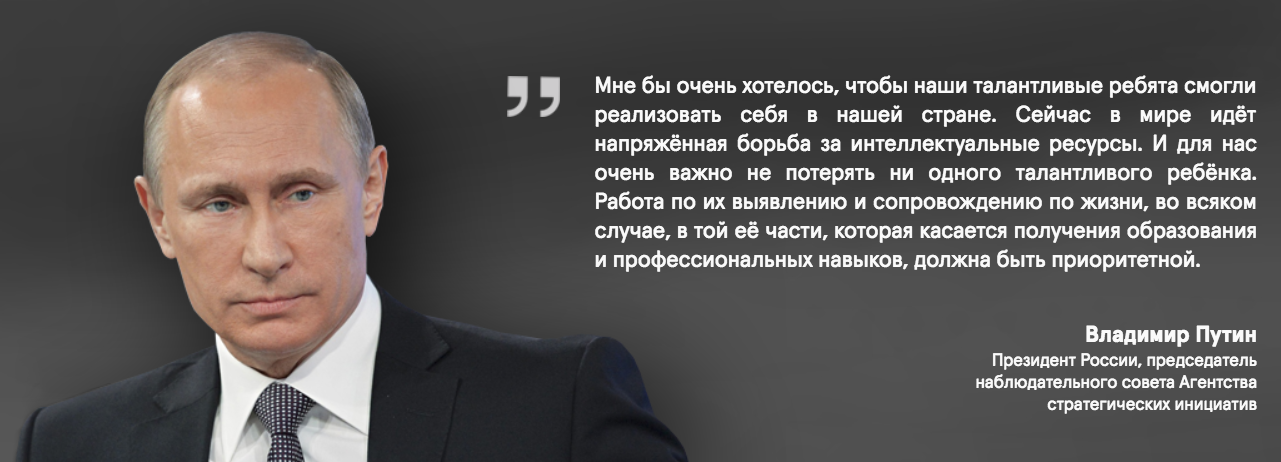 [Speaker Notes: Цифровая трансформация – это о том. Как мы будем делать свой бизнес завтра (Питер Вайл)
Отдайте человеку  человеческое, а вычислительной машине – машинное. В этом и должна, по-видимому, заключаться разумная линия поведения при организации совместных действий людей и машин (Норберт Винер)]